Emerging tools and technologies for ecology and monitoring
Diana Bowler, UK Centre for Ecology & Hydrology
Computer vision
Computer vision
Images with camera or video

Automatic detection and counting of individuals

Automatic species identification

Real-time monitoring
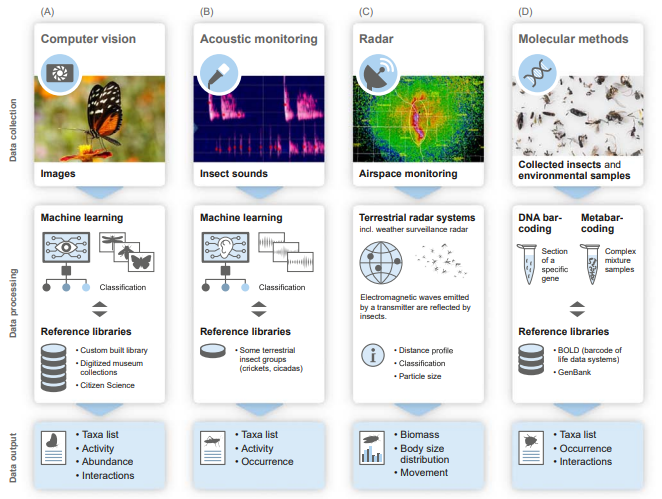 AMI-trap in action
Credit: Maxim Larriveé
AI workflow
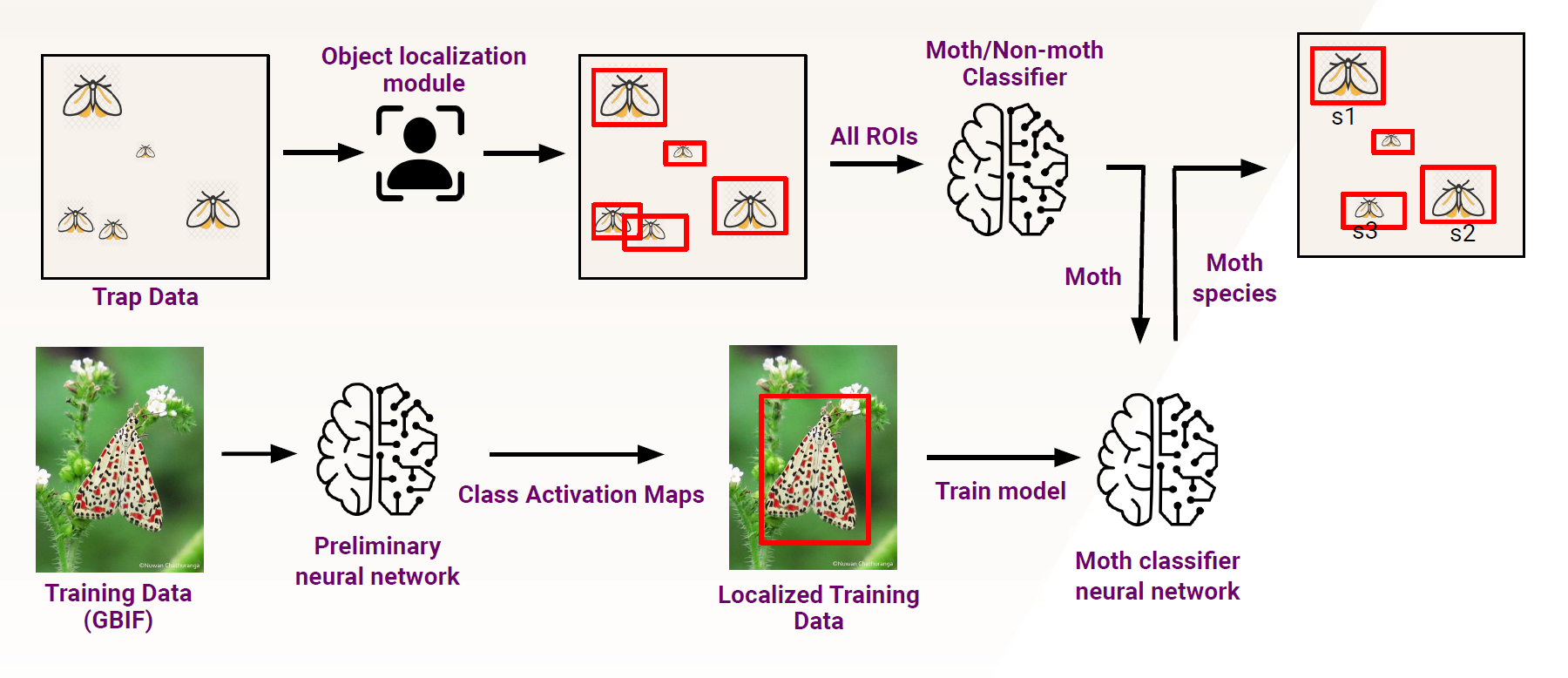 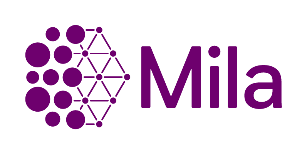 CV for real-time field sampling
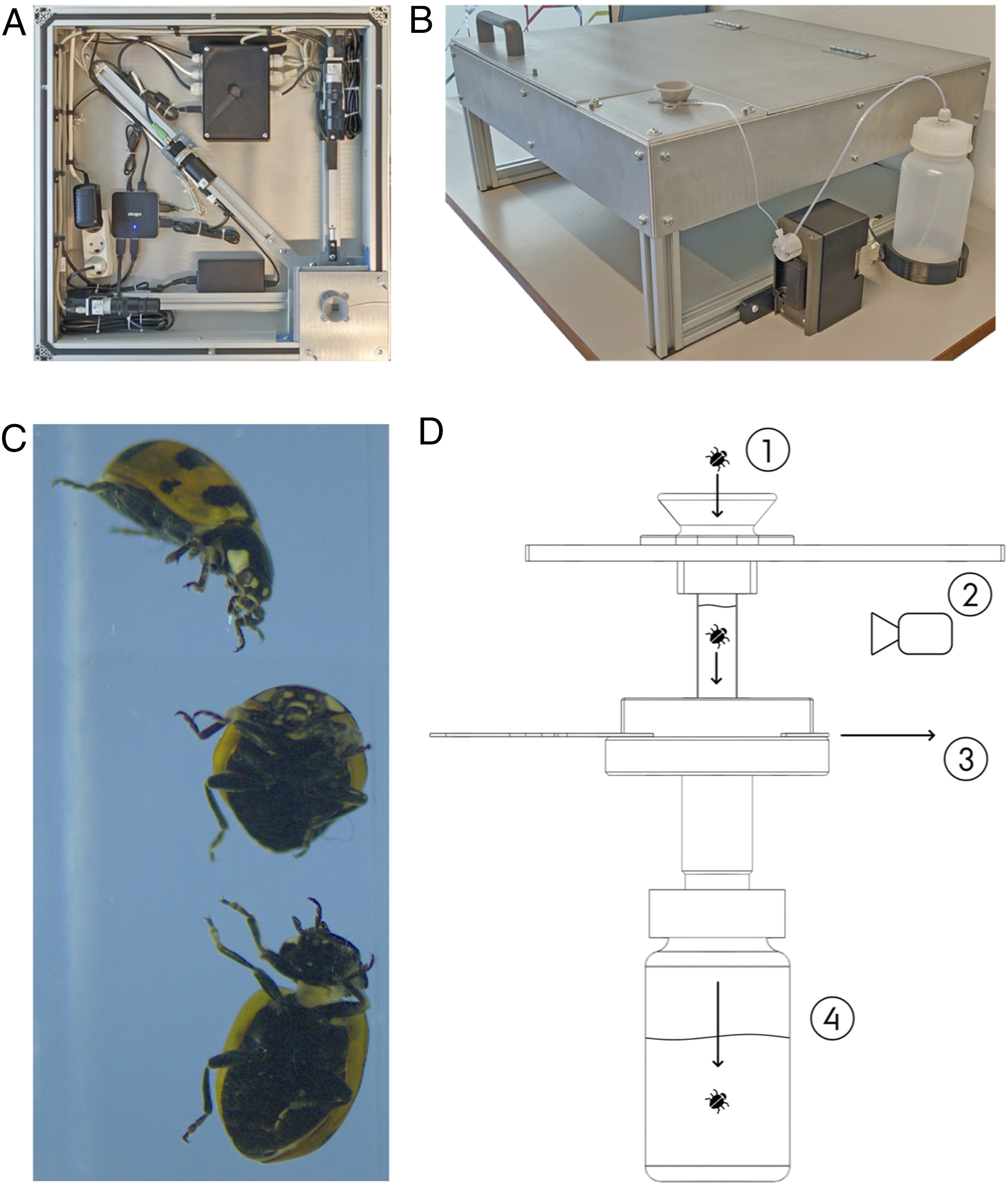 CV for sample sorting in the lab
Using CV to study interactions
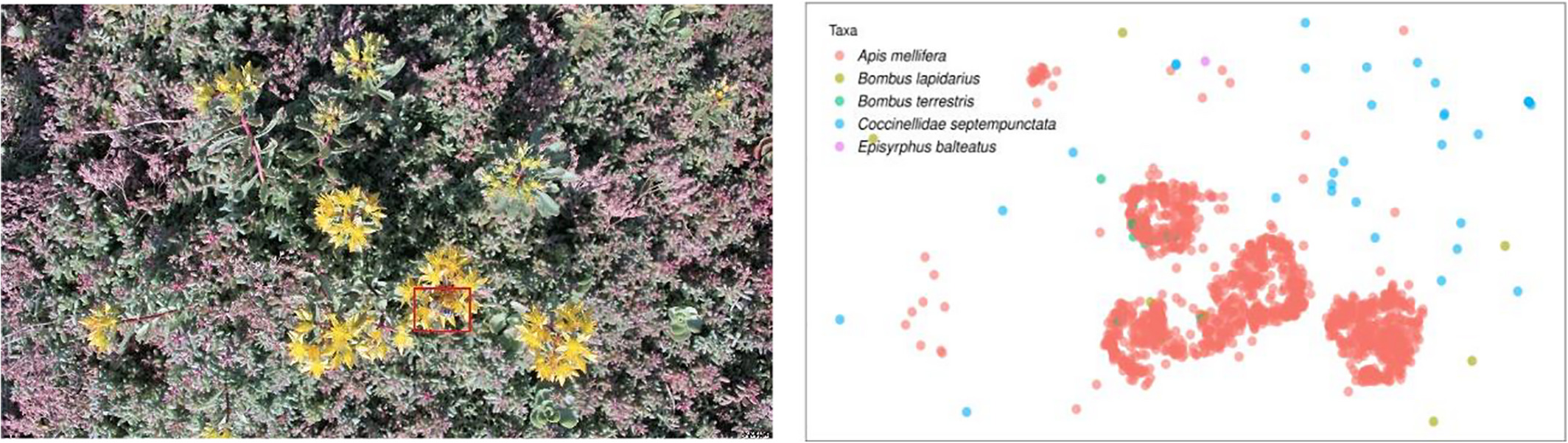 CV embedded within some Citizen Science App
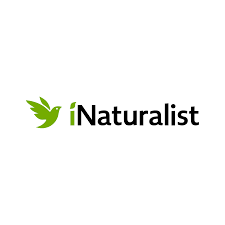 Automated species identification
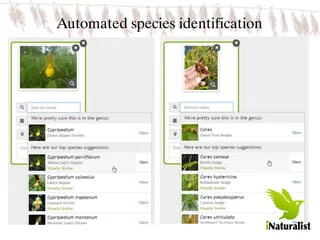 Acoustic sensors
Acoustic sensors
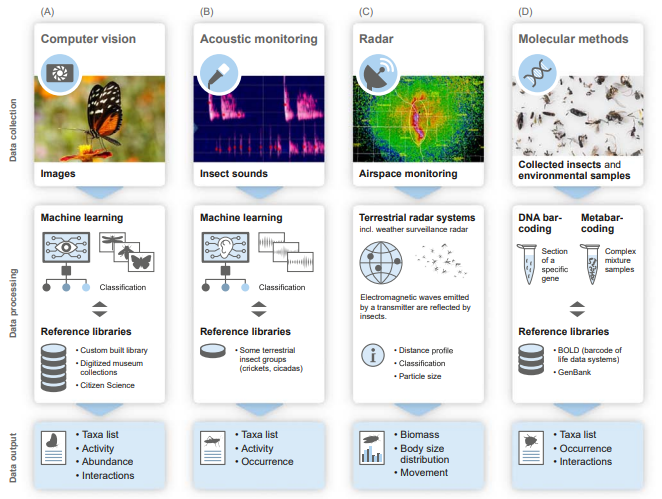 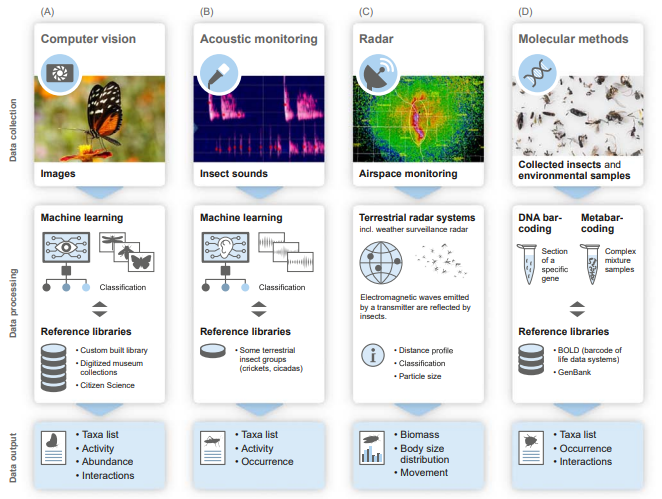 Acoustic recorders

Record sounds in the landscape (mix of species and other sounds)

Large detection range than computer vision
What can these data tell us?
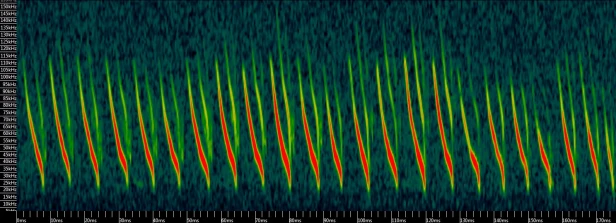 Species identification
Activity patttern 
Real-time tracking of threats
Taxonomic scope
Bats
Birds
Orthoptera
Frogs
Small mammals
Freshwater insects
Mosquitoes
Hoverflies/bees
More!!
Audio-moth
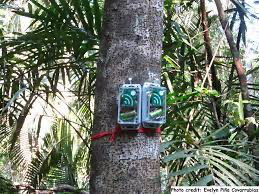 Monitoring invasives in Puerto Rico
Monitoring of invasive species including:

goat, horse, chickens, shiny cowbirds, cuban tree frog ….
Molecular methods
Molecular methods
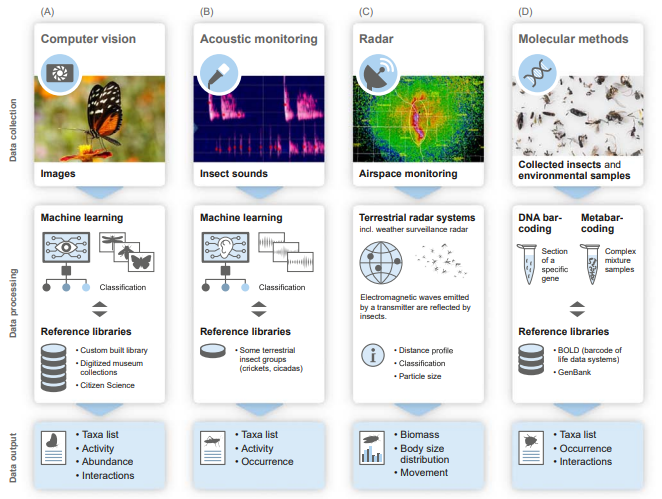 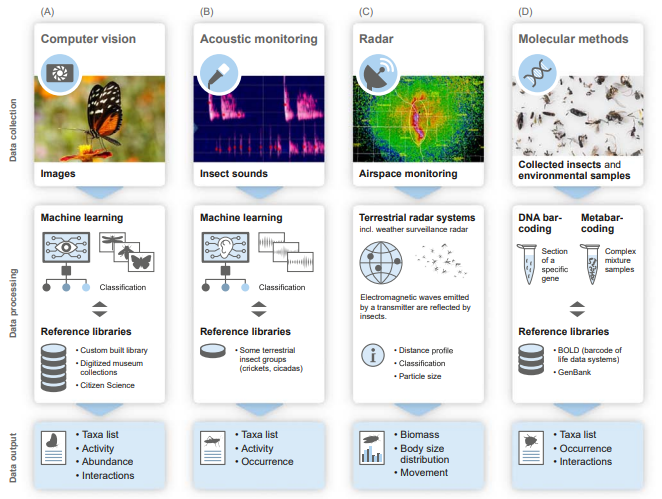 Samples of organisms
Or substrate in which the organism is found

Detect DNA in the sample and idenfity species from that

Identifcation rates vary across taxa depending on how well reference libraries are developing
Environmental DNA
Already being testing….
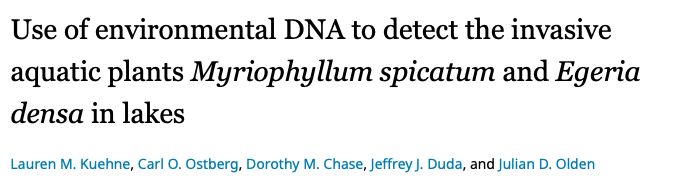 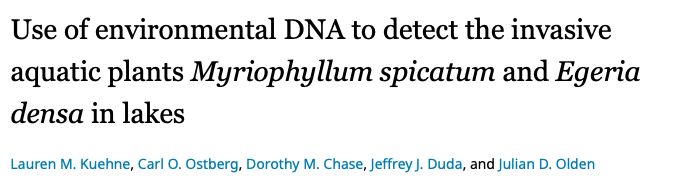 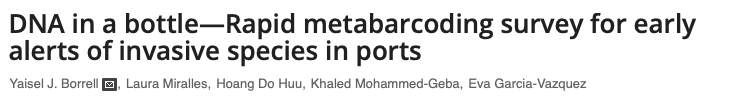 Remote sensing methods
Drones/remote imagery
For habitat mapping

Especially useful for large species e.g., counting number of birds in a colony
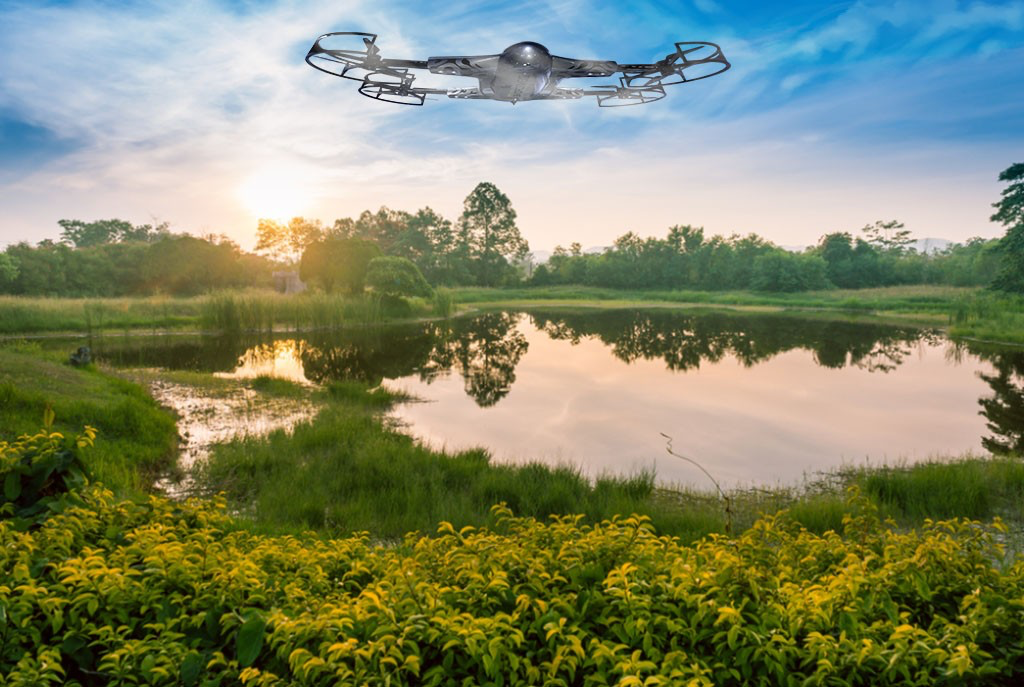 Underwater drones
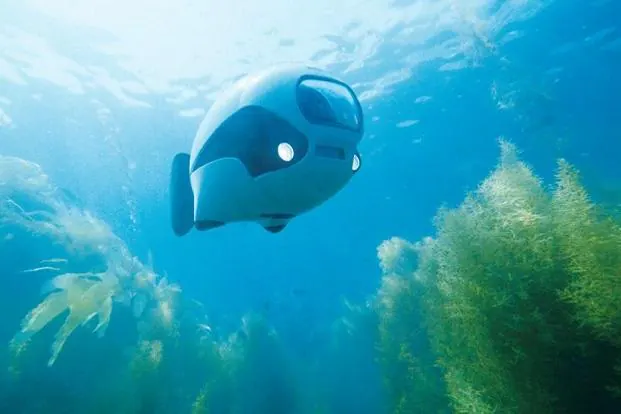 In combination with computer vision
Image taken above a forest in Hawaii
Pros and cons of new tech
Pros:
Reduces human effort
Removes some of the barriers of taxonomic ID skills
Creates new ways for people to be involved, esp citizen scientists
THEY ARE FUTURE! In combination with traditional sampling

Cons:
Still in development
Some more expensive but they are developing all the time
What are the monitoring opportunities for you?
Promote iNaturalist of other Citizen Science ?
Extend current professional monitoring schemes to include non-native species ?
Develop new schemes with new technologies (e.g., eDNA) ?
Improve mobilization of existing data of non-native species data e.g., using databases ?
Improve documentation of species impacts, including their interactions with native species ?
Other?